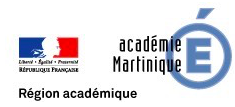 REUNION DE RENTREE DES PROFESSEURS DE SVT DE COLLEGE
18 octobre 2018
Collège Edouard Glissant Le Lamentin

FLORENCE GODARD IA-IPR de SVT
Académie de MARTINIQUE
ORDRE DU JOUR
La rencontre locale des équipes de S.V.T. : modalités et attendus de ces échanges
Les orientations pédagogiques générales
Le rappel des offres de formation et l’appel à candidature pour inscription 
La contribution des SVT aux orientations ministérielles et académiques
La présentation de quelques projets académiques impliquant les SVT  
Rappels des actions de promotion scientifique
Florence Godard IA-IPR de SVT
2
[Speaker Notes: Le Concours CGénial a pour objectif de promouvoir l’enseignement des sciences et des techniques dans les collèges et lycées, par la sélection de projets d'équipes réunissant les élèves et leurs enseignants. Fruit d'un partenariat entre la Fondation CGénial et le dispositif ministériel Sciences à l’École, il est encadré par celui-ci, sous la responsabilité des correspondants académiques.
Ce concours permet aux jeunes de présenter un projet didactique et innovant dans les domaines scientifiques et techniques

Le thème national : les idées reçues. Ici le théâtre est mobilisé comme mode de médiation (Groupe Martinique Club) : troupe théâtrale (spécialiste du stand) doit mimer les idées reçues 5 minutes, up, puis le scientifique vient et a 15 minutes pour démonter l’idée reçue :le samedi 17 novembre à Madiana
Thème académique : le patrimoine industriel et de la mer
Un grand rassemblement village des sciences à Madiana et 10 à 12 actions décentralisées]
La rencontre locale des équipes de S.V.T
Objectifs: « prise d’informations »

Faire un point des conditions matérielles: doc à compléter (nommer le document du nom du collège) et envoyer en numérique en amont: florence.godard@ac-martinique.fr 

Présenter le projet SVT du ou des collèges: programmation, travail avec le 1er degré, EPI, AP, projet particuliers, d’équipe ou individuel en lien avec la classe….

Contribution aux parcours éducatifs , à des dispositifs transversaux, des partenariats…

Participation à des des évènements, concours….
Florence Godard IA-IPR de SVT
3
[Speaker Notes: Penser à devoirs faits]
Les orientations pédagogiques généralesles incontournables
Apprentissage de l’autonomie des élèves

Une approche diversifiée dans la démarche pour une pluralité d’apprentissages : pas de démarche systématisée et de stéréotype

L’intégration de la MDL orale et écrite à tout moment de la démarche: Domaine 1 du socle : les langages pour penser et communiquer

L’Ecole a pour objectif de conduire progressivement les élèves à l’émancipation, c’est-à-dire la capacité à penser par soi-même et à s’engager 

CONSTRUCTION DE COMPETENCES
FORMER POUR DEVENIR DES CITOYENS ECLAIRES ET RESPONSABLES
Florence Godard IA-IPR de SVT
4
Apprentissage de l’autonomie des élèves
Une mise en activité au service d’objectifs clairs et compris
La production d’attendus explicités et à la portée des élèves
La construction d’automatismes qui libèrent la pensée pour aborder la complexité
Une part de prise d’initiative dans un environnement « sécurisé » par ce qui précède…


le nécessaire droit à l’erreur.
Florence Godard IA-IPR de SVT
5
Une approche diversifiée dans la démarche: pour une pluralité d’apprentissages : pas de stéréotypes
Attention : pas d’ordre chronologique
Apprentissage de gestes simples par mimétisme et répétition
Suivi encadré sur tout ou partie de la démarche d’investigation
Marge d’initiative sur une ou plusieurs étapes de la démarche d’investigation
Prise d’initiative complète sur le choix de la démarche

Démarches au service d’ objectifs différents:
Découvrir un savoir
Expliquer
Argumenter
Résoudre un problème nouveau, faire face à une situation nouvelle qui pose un problème
…
Florence Godard IA-IPR de SVT
6
[Speaker Notes: Chaque objectif de la démarche permet la mobilisation compétences]
L’intégration de la MDL orale et écrite à tout moment de la démarche: Domaine 1 du socle : les langages pour penser et communiquer
Parler pour :
construire sa pensée: mettre en mot sa pensée
proposer sa pensée aux autres (donner à voir ce que l’on pense aux professeurs, à ses pairs…): possibilité de régulation
échanger 
débattre
préparer un écrit: individuel, collectif
Ecrire pour: 
Décrire : représenter par des mots, par des schémas, par des dessins, par des graphiques
Raconter 
raisonner
Comprendre
Expliquer
Argumenter 
…
Florence Godard IA-IPR de SVT
7
REUNION INFORMATION MERCREDI 24 OCTOBRE 14h30 TERREVILLE
Salle 258/259
Offres de formation au PAF
RAPPEL: inscription au CAFFA: Ouverture des inscriptions - Le lundi 8 octobre 2018 
		                  Clôture des inscriptions - Le jeudi 8 novembre 2018 à 12 H
Florence Godard IA-IPR de SVT
8
Offres de formation au PAF
Florence Godard IA-IPR de SVT
9
[Speaker Notes: Donner l’adresse mail de monsieur Confiant et la mienne pour inscription au PAF: c’est Miguel CONFIANT qui centralise les demandes d’inscriptions et me les transmet AVANT inscription]
Contribution des SVT aux orientations ministérielles et académiques: éducation à la sexualité
Code de l’éducation: …« Une information et une éducation à la sexualité sont dispensées dans les écoles, les collèges et les lycées à raison d'au moins trois séances annuelles et par groupes d'âge homogène. Ces séances présentent une vision égalitaire des relations entre les femmes et les hommes. Elles contribuent à l'apprentissage du respect dû au corps humain. »…

Plan de formation académique, une stratégie de mise en œuvre  vont être définis par le comité académique de pilotage « éducation à la sexualité » .

Prendre connaissance de la stratégie retenue et du plan de mise en œuvre.Si possible participer au CESC de votre établissement
Intervenants formés
Florence Godard IA-IPR de SVT
10
Education à la sexualité
Les trois « champs de l’éducation à la sexualité

Place du professeur de SVT non formé comme 
Intervenant :

Articuler autant que faire se peut 
avec les enseignements disciplinaires:

Se rapprocher de l’infirmière.




TRAVAILLER EN COLLABORATION AVEC INFIRMIERE ET INTERVENANTS
Florence Godard IA-IPR de SVT
11
Contribution des SVT aux orientations académiques: projet académique 2018-2022
Prof de SVT
Florence Godard IA-IPR de SVT
12
Contribution des SVT aux orientations académiques: projet académique 2018-2022
EOL
Un exercice d’Expression Orale Libre, un rituel pédagogique et méthodologique
QUI EST CONCERNÉ ?
L’élève du CP à la terminale, sous l’autorité du professeur
OỪ ?
Dans la classe, au sein de chaque discipline.
QUAND ?
Tous les jours durant 5’ (élève) + 5’ (échanges).
COMMENT?
5 minutes d’expression libre sur un sujet choisi par l’élève
5 minutes d’échanges ensuite pour préciser l’argumentaire ou l’explication.
Prof de SVT
Florence Godard IA-IPR de SVT
13
[Speaker Notes: EOL:le professeur principal pour l’organisation et la mise en œuvre,
la communauté éducative accompagnée de l’inspecteur référent pour le bilan et l’évaluation.

Par une prise de parole et une expression libre de l’élève
sur un sujet de son choix ;
sans intervention du professeur pdt les 5 première min,
suivi d’un questionnement qui ne concerne pas le fond pour inciter l’élève à donner des 	précisions et à argumenter (écoute active),
et un travail sur la voix, l’élocution, le non-verbal, la respiration.
sans évaluation chiffrée,
Une exploitation pédagogique ultérieure est possible à la discrétion du professeur.]
Contribution des SVT aux orientations académiques: projet académique 2018-2022
Prof de SVT
Florence Godard IA-IPR de SVT
14
Contribution des SVT aux orientations académiques: projet académique 2018-2022
Prof de SVT
Florence Godard IA-IPR de SVT
15
présentation de quelques projets académiques impliquant les SVT
Sismo des écoles:
Relancer le réseaux des capteurs de données sismiques en lien avec la déléguée académique aux risques majeurs (virginie WALOCZECK )

Reprendre une part active aux projets et journées REPLIK dès 2019

Expérience Drep’ Ado
Florence Godard IA-IPR de SVT
16
Rappels des actions de promotion scientifique
Fête de la sciences 10 au 18 novembre 2018

Thème national « Les idées reçues « 
  Thème académique : « patrimoine industriel et la mer »
samedi 17 novembre à Madiana:  théatralisation des idées reçues puis « démontage par un scientifique »

Concours C’Génial

Ateliers Scientifiques en lien avec la	 DAAC
:
Florence Godard IA-IPR de SVT
17
[Speaker Notes: Le thème national : les idées reçues. Ici le théâtre est mobilisé comme mode de médiation (Groupe Martinique Club) : troupe théâtrale (spécialiste du stand) doit mimer les idées reçues 5 minutes, up, puis le scientifique vient et a 15 minutes pour démonter l’idée reçue :le samedi 17 novembre à Madiana
Thème académique : le patrimoine industriel et de la mer
Un grand rassemblement village des sciences à Madiana et 10 à 12 actions décentralisées

C’ génial Sciences au spectacle : Son et lumière 
	Collège Places d’Armes 2 (Académie de Martinique): 3ème prix national pour 		Sciences au spectacle : Son et lumière 

Ateliers scientifique et techniques en lien avec la DAAC (voir M Verdan)]
MERCI DE VOTRE ATTENTION
A TRES BIENTÔT POUR DECOUVRIR VOTRE CONTEXTE ET CONDITIONS D’ENSEIGNEMENT
Florence Godard IA-IPR de SVT
18